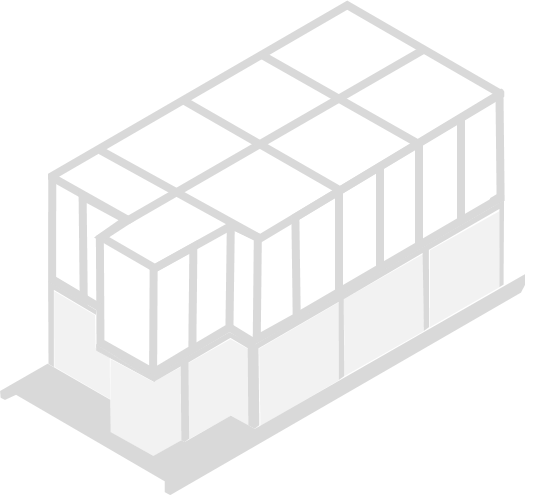 ENVIRONMENTALLY CONTROLLED TEST CHAMBER
Nicholas Blenker | Tucker Hall | David Wilson
TEAM 503
Meet Team 503
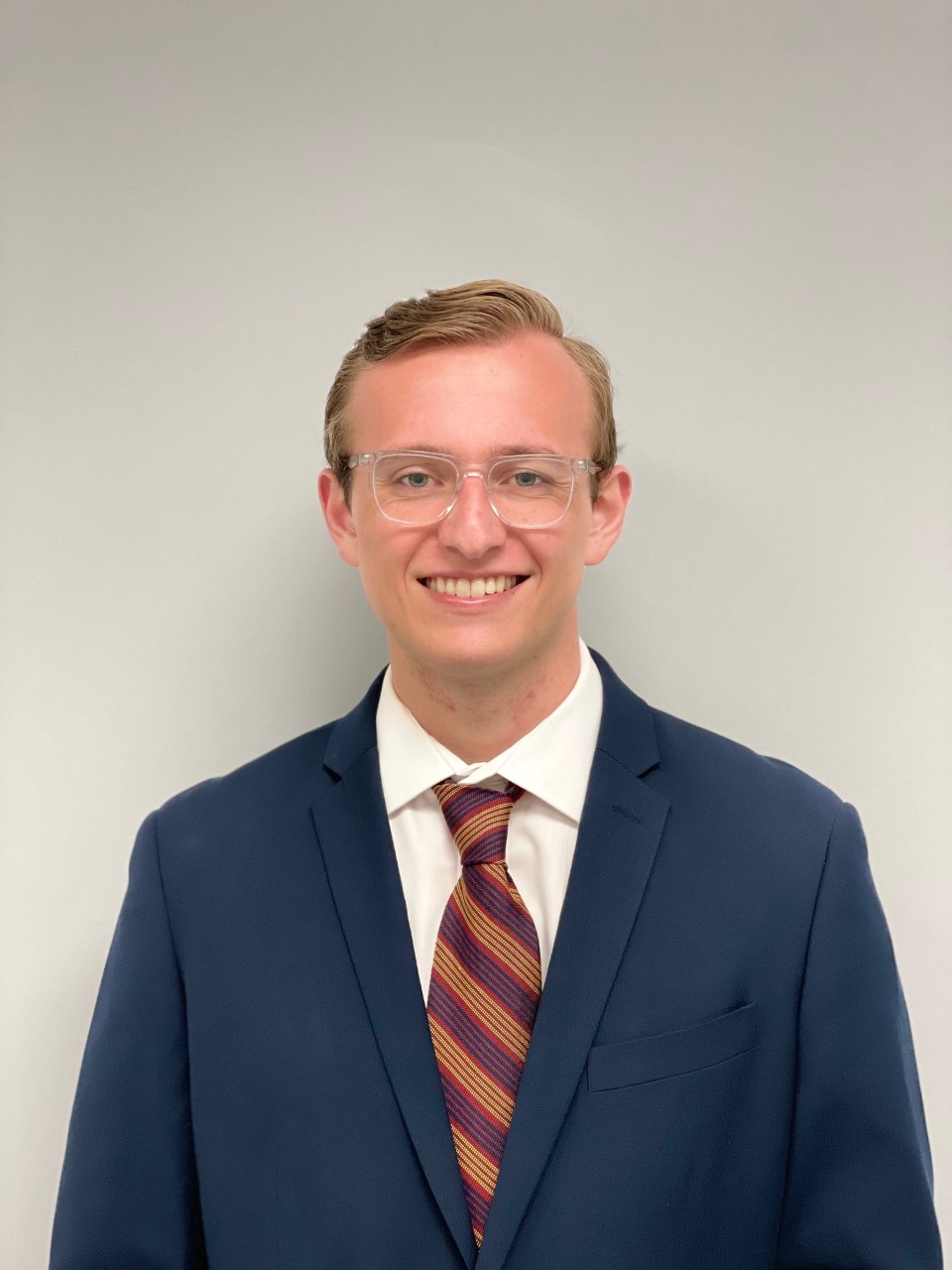 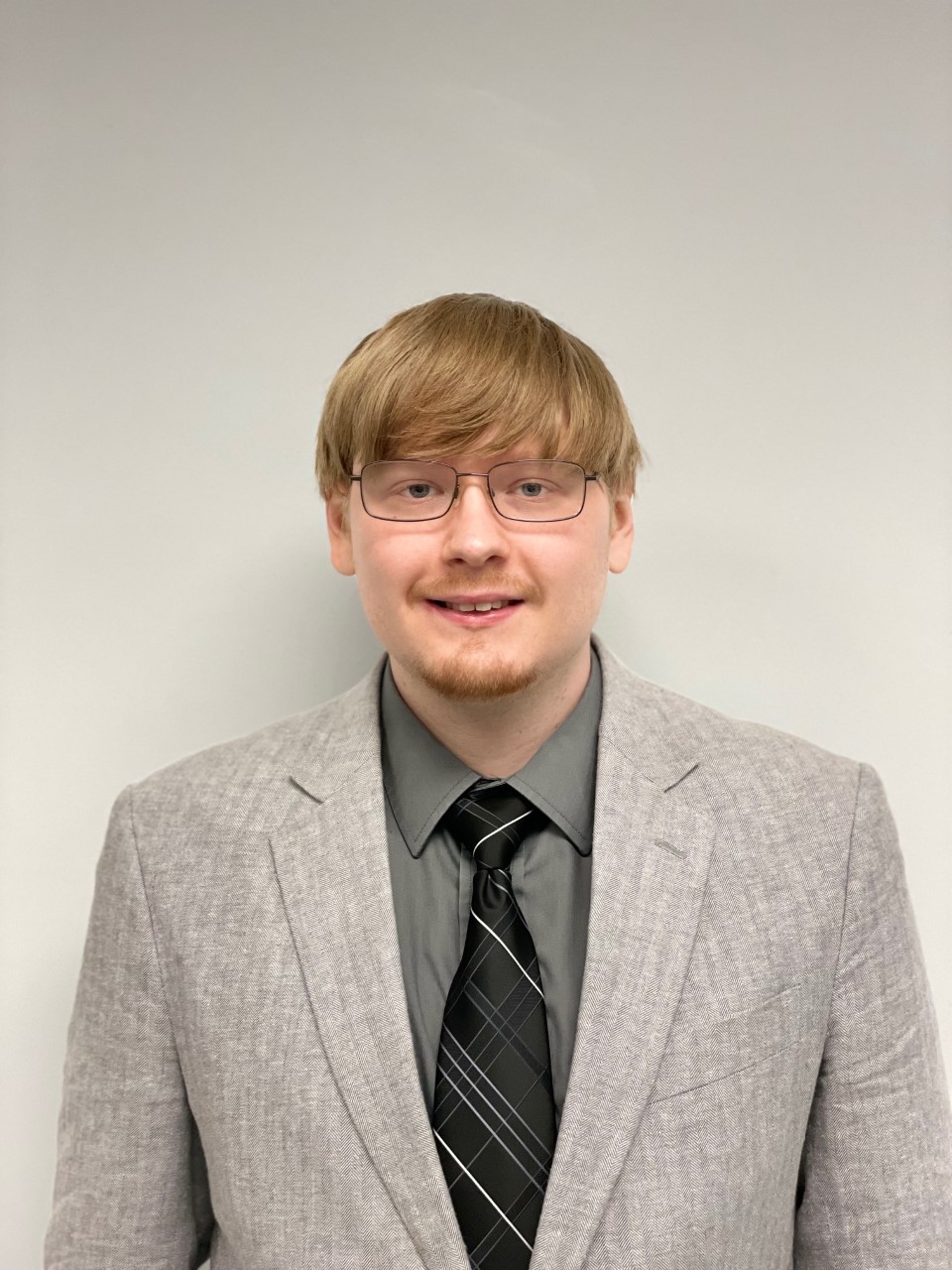 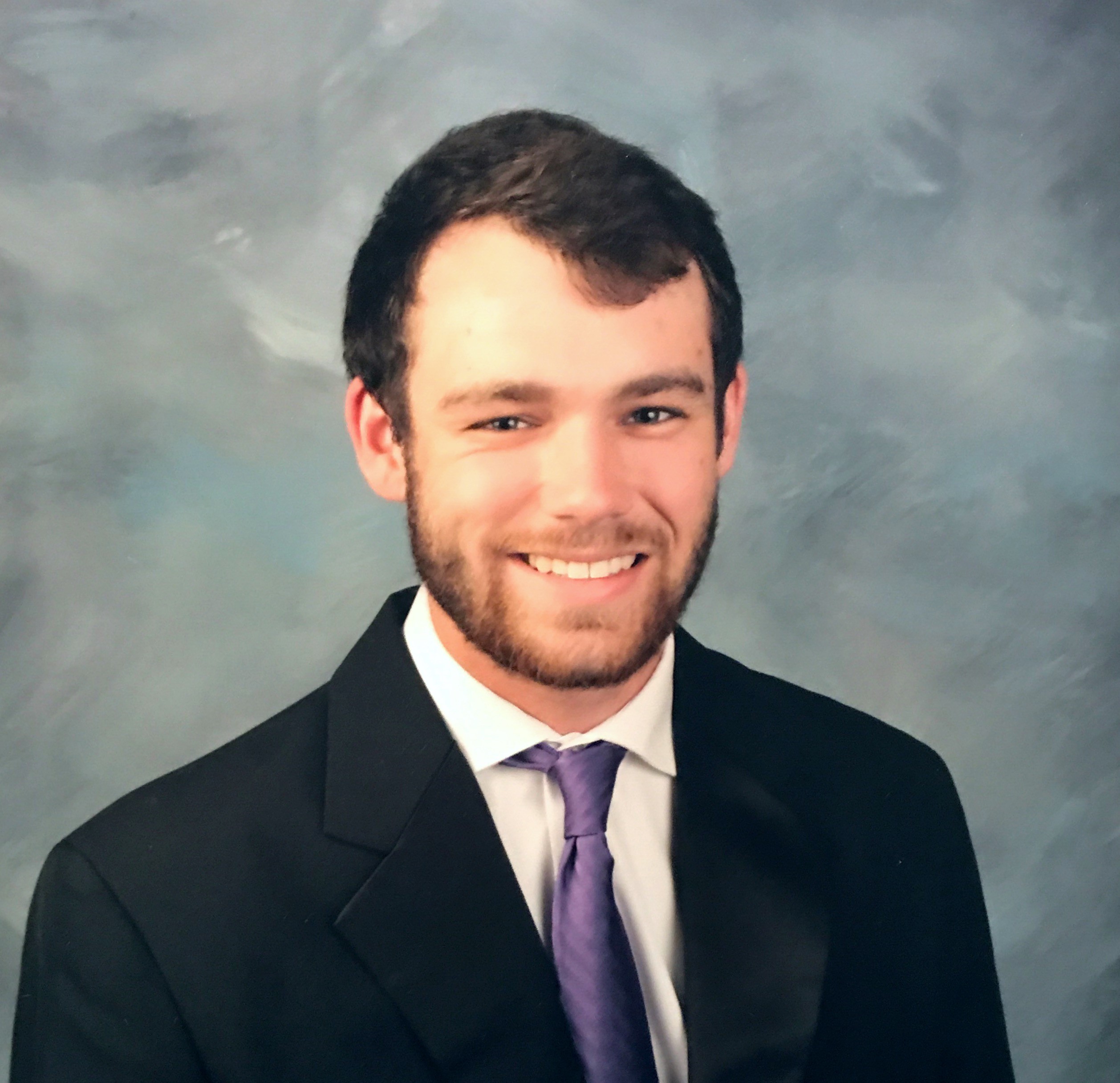 Nicholas Blenker
David Wilson
Tucker Hall
Tucker Hall
Controls Engineer
Design Engineer
Systems Engineer
Nicholas Blenker
2
Sponsor & Advisor
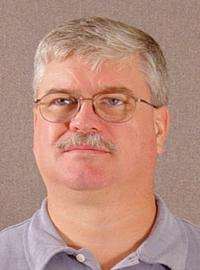 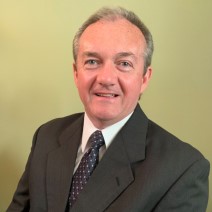 Keith Larson
William Bilbow
FAMU-FSU College of Engineering
Danfoss
Nicholas Blenker
3
Project Objective
Validate the existing design of an environmental testing chamber and deliver an assembly that regulates its internal temperature and humidity for use in a laboratory environment.
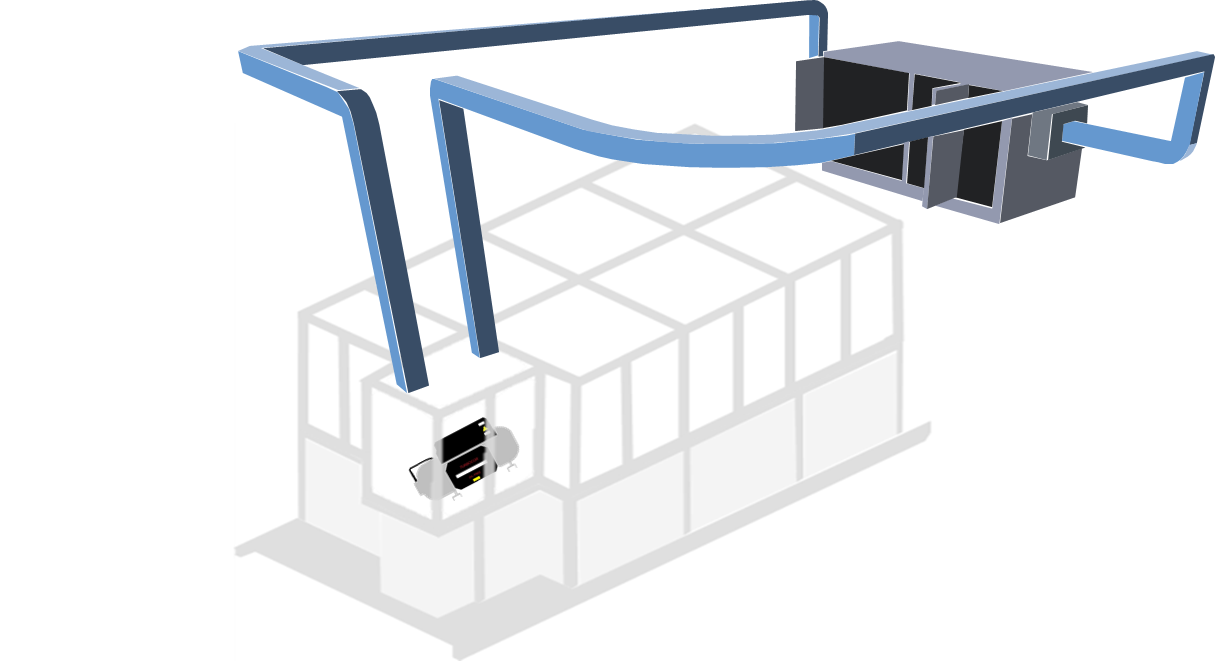 Nicholas Blenker
4
Project Background
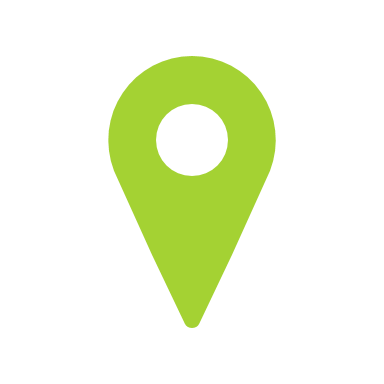 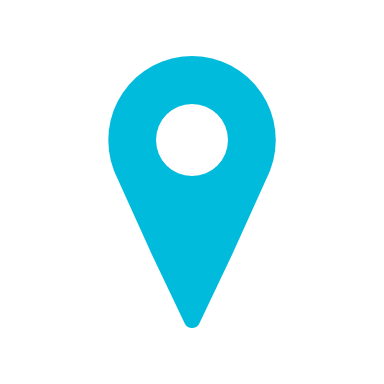 Created a Bill of Materials
Project Start
Fall 2019
v
v
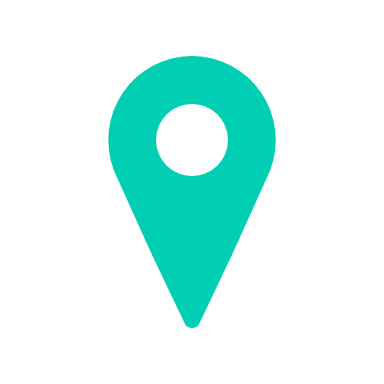 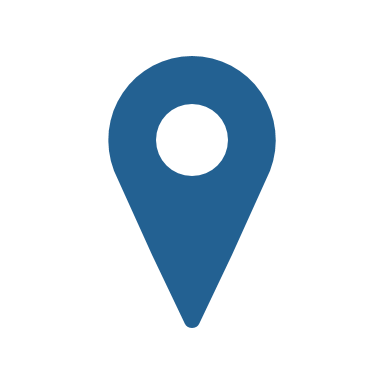 Danfoss Project Approval
CAD and 
Calculations
Nicholas Blenker
5
[Speaker Notes: Need to Add more specific dates for each item!]
Motivation
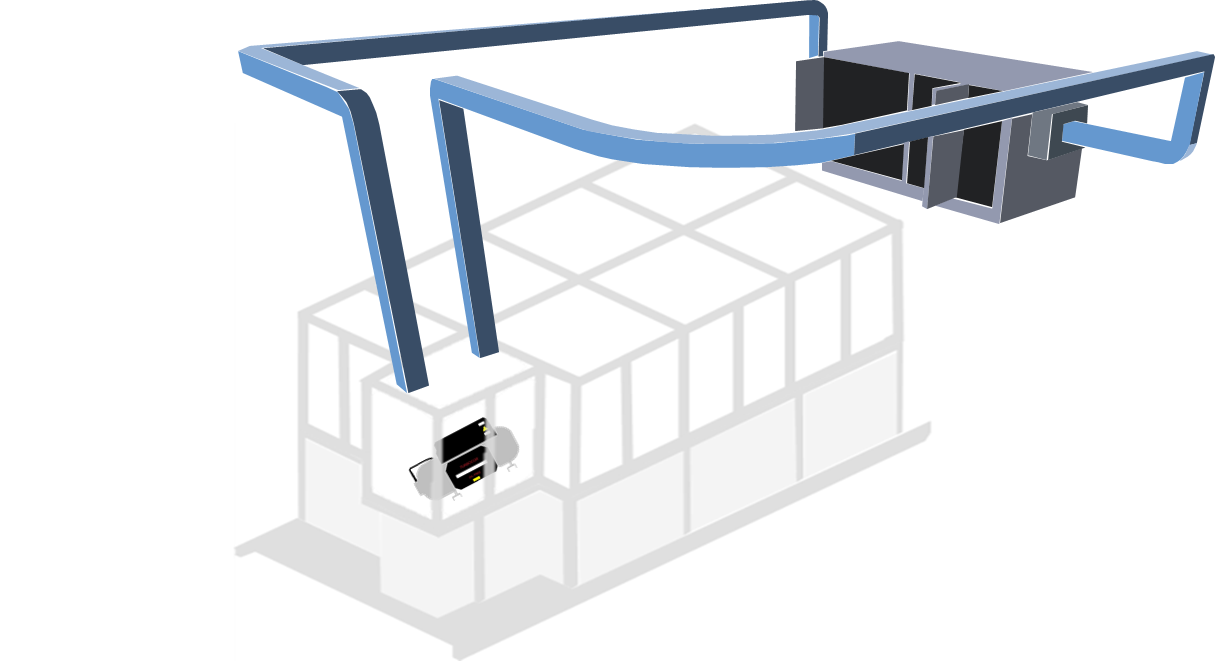 DUCTWORK
TREATED AIR
AIR HANDLING
UNIT
RETURN AIR
CONTROL
VOLUME
CHAMBER
COMPRESSOR
Nicholas Blenker
6
Customer Needs
What components are already in place?
What are the expectations by the end of the project?
Question 5
Question 1
Question 3
What are some other design considerations?
What is the volume of air that needs to be controlled?
What problem(s) need  to be solved?
Question 2
Question 4
Nicholas Blenker
7
[Speaker Notes: Clarify/change question 1
Basically outlines project scope]
Interpreted Needs
Question 1
What problem(s) need  to be solved?
What problem(s) need to be solved?
Adapt and tune current chamber components.
Build it to provide environmental control.
Nicholas Blenker
8
[Speaker Notes: Figure out exact volume, airflow, and exchange rate 


Or change question to:What part of the test chamber are we controlling air quality?]
Interpreted Needs
Question 2
What are the expectations by the end of the project?
Ensure all hardware meets specified conditions.
Validate the previous heat balance analysis.
Tune the controls to achieve stable and specified conditions within target time.
Use  6-sigma problem-solving.
The chamber must go from 10 to 55 degrees Celsius and from 10% to 95% relative humidity.
Nicholas Blenker
9
Interpreted Needs
Question 3
What is the volume of air that needs to be controlled?
Focus on regulating the temperature and humidity of the air surrounding the compressor.
Nicholas Blenker
10
Interpreted Needs
Question 4
What components are already in place?
The design fits in and around the test rig and its surroundings.
The design is supported by previously installed parts.
Nicholas Blenker
11
Interpreted Needs
Question 5
What are some other design 
considerations?
What are some other design 
considerations?
Accommodate space for the crane to install the compressor from above.
The compressor and components are in view and the panels provide internal visibility.
Nicholas Blenker
12
Assumptions
The test rig will rest on a flat and level surface
The existing support has adequate load capacity
Conductive heat from the compressor is negligible
The size of the compressor is unchanging
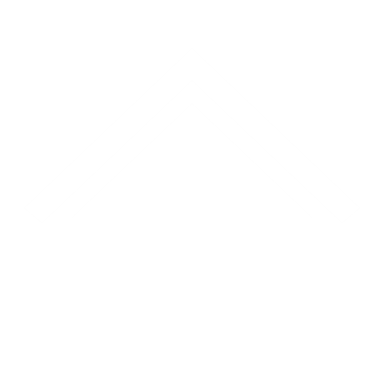 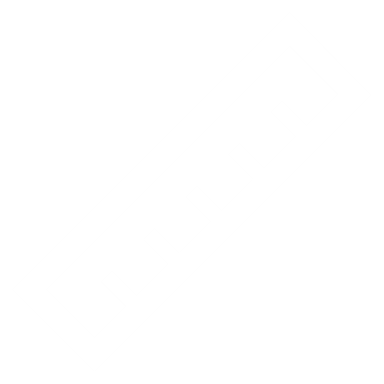 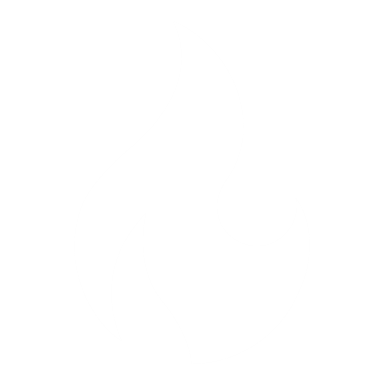 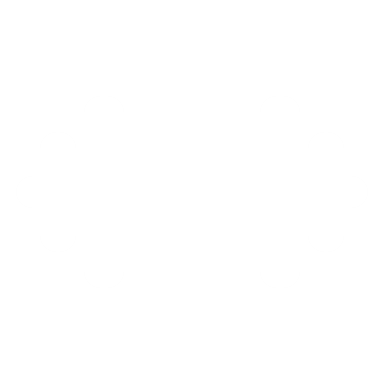 Tucker Hall
13
Key Goals
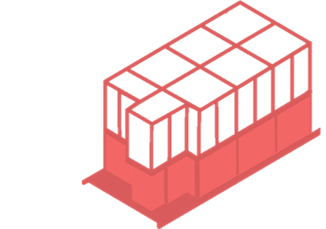 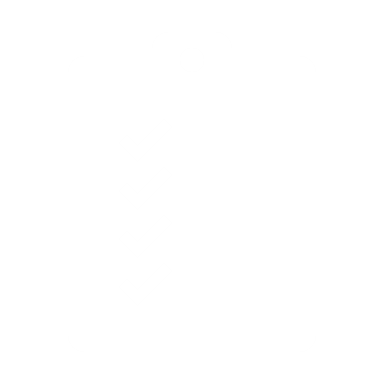 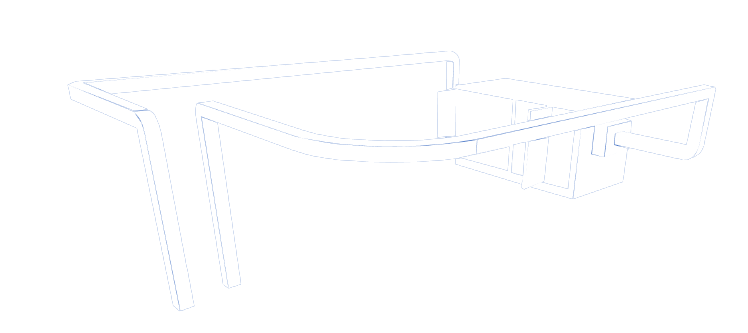 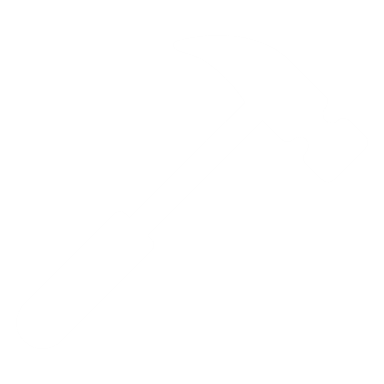 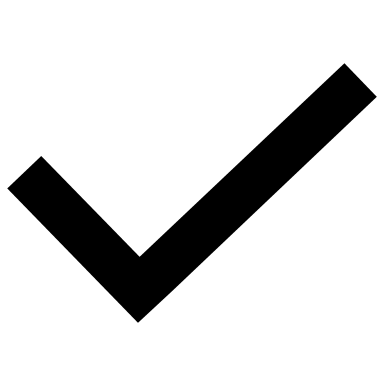 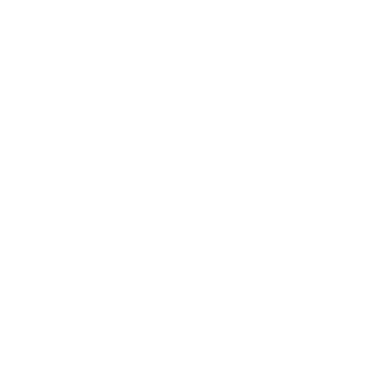 Finalize
Implement
Validate
Tucker Hall
14
Functional Decomposition
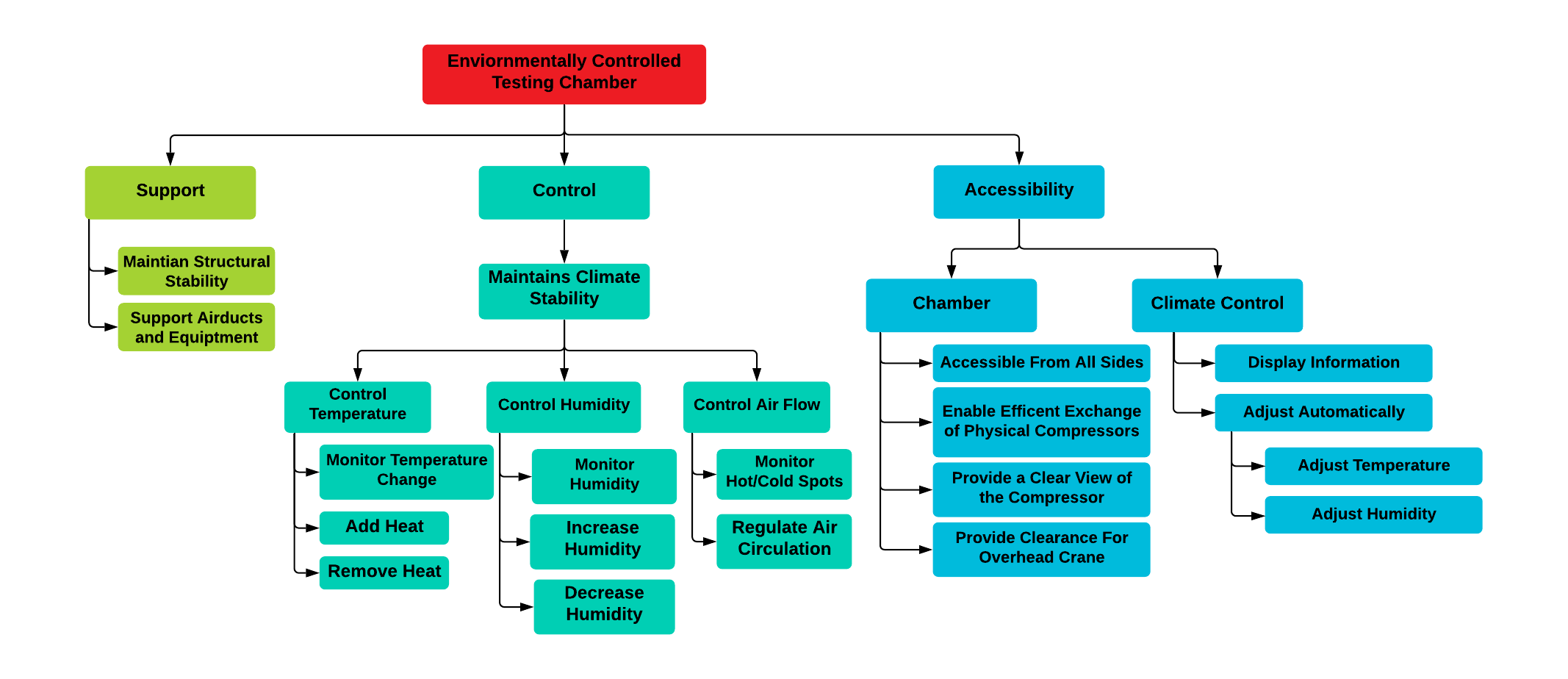 Tucker Hall
15
Functional Decomposition
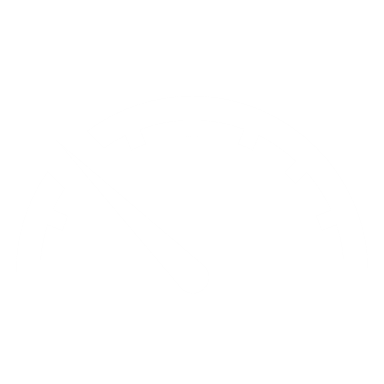 Accessibility
Support
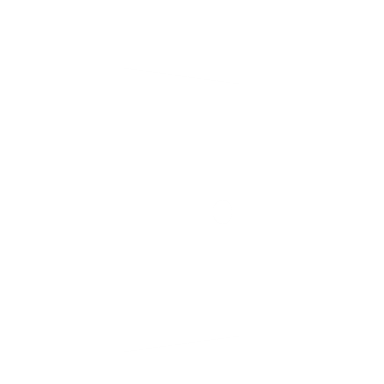 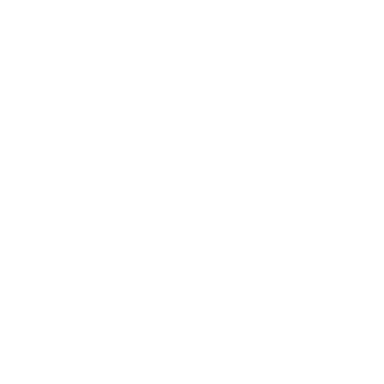 Control
Tucker Hall
16
Functional Decomposition
Support
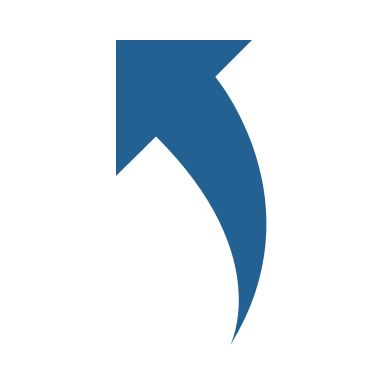 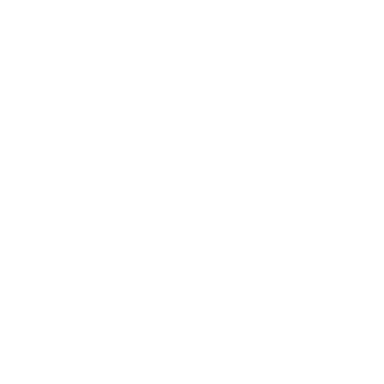 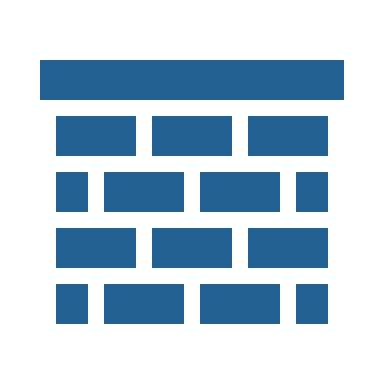 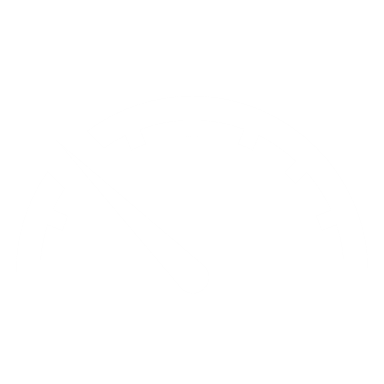 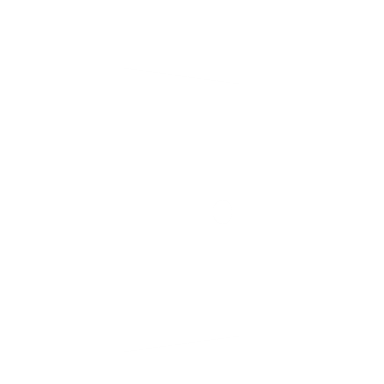 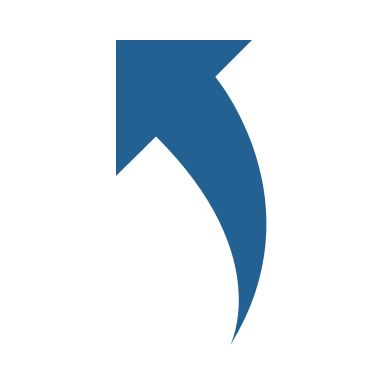 Tucker Hall
17
Functional Decomposition
Control
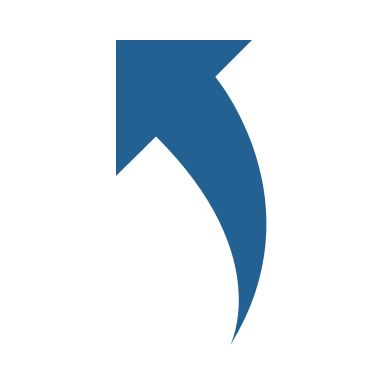 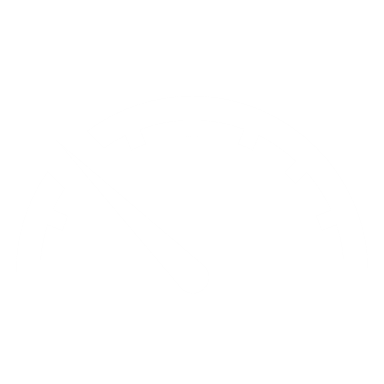 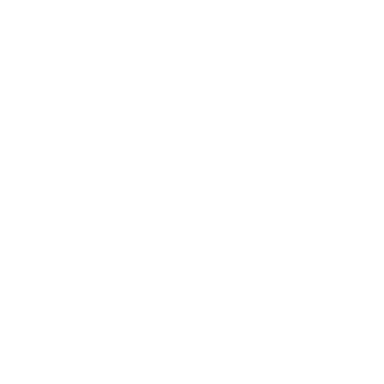 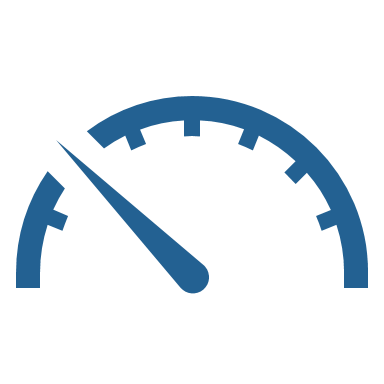 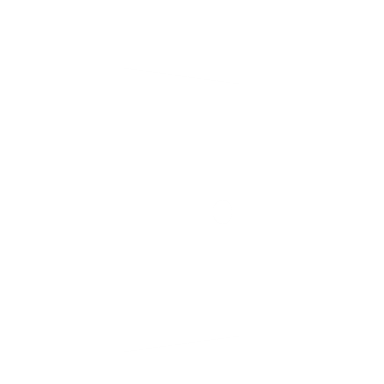 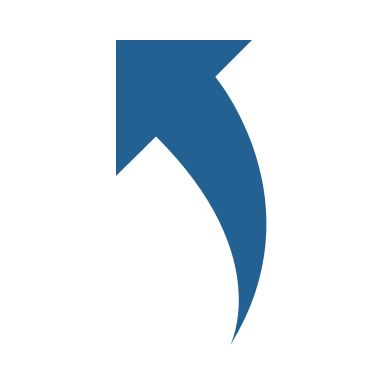 Tucker Hall
18
Functional Decomposition
Accessibility
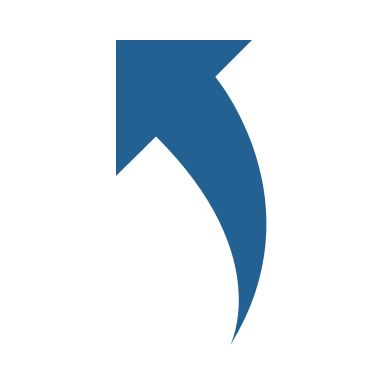 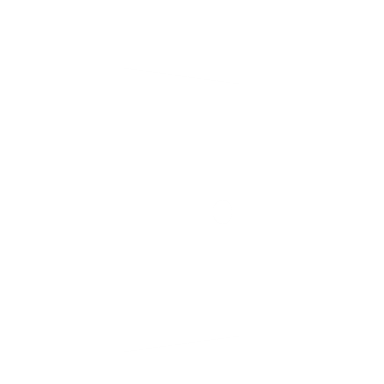 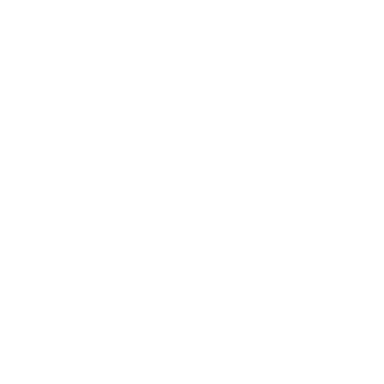 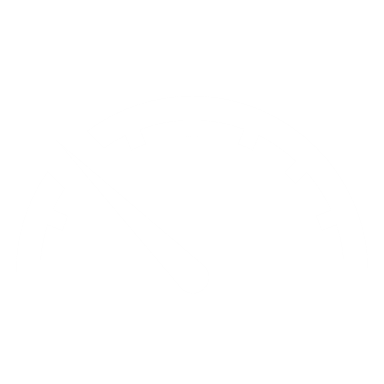 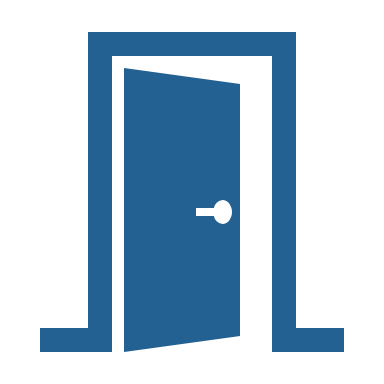 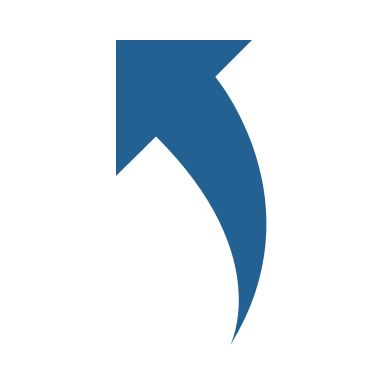 Tucker Hall
19
Functional Decomposition
Accessibility
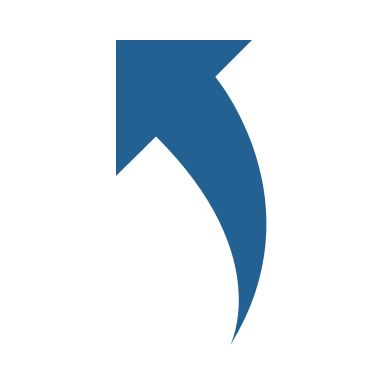 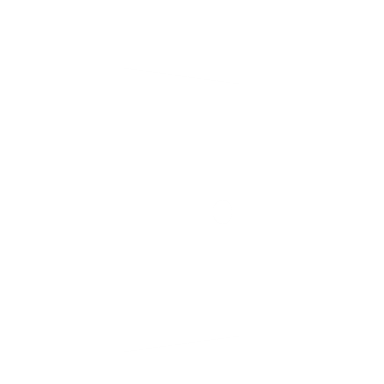 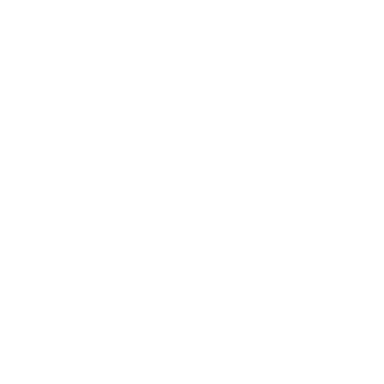 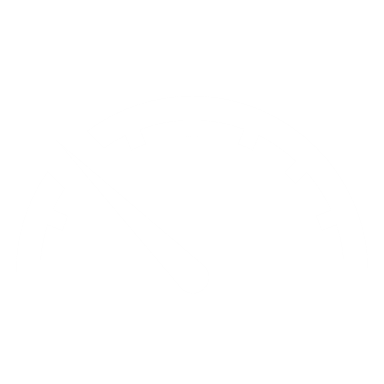 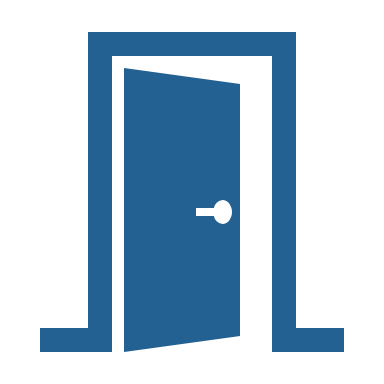 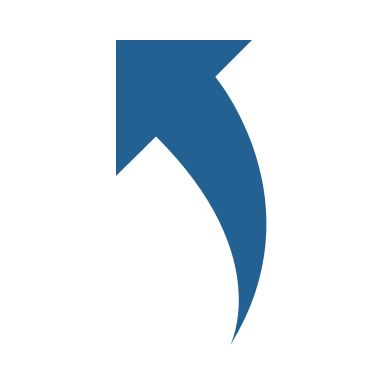 Tucker Hall
20
Future Work
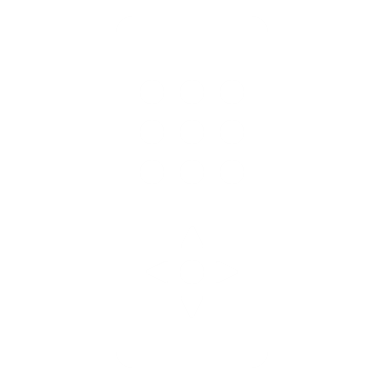 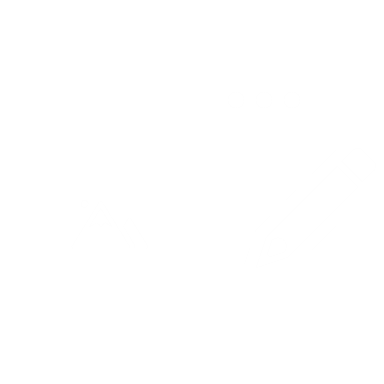 Controls
Equations
Materials
21
Future Work
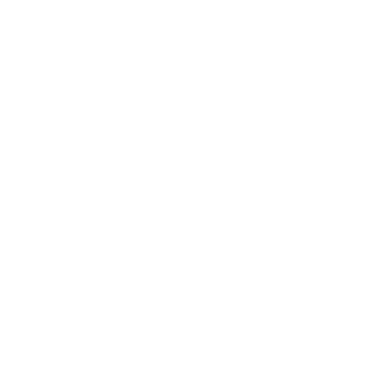 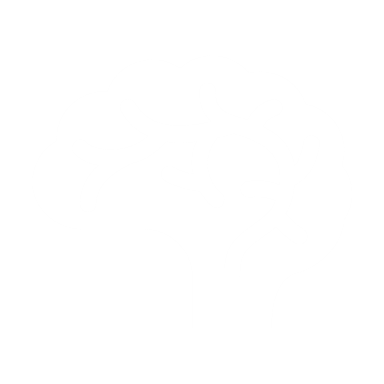 Targets & 
Metrics
Concept Evaluation
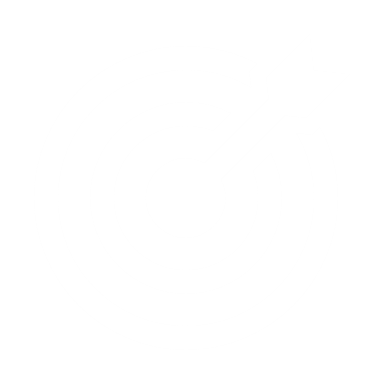 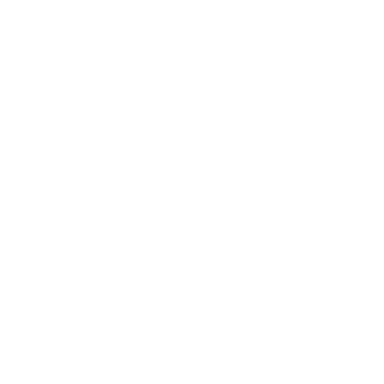 Concept 
Generation
Concept 
Selection
Tucker Hall
22
Key Goals – SAE Standards
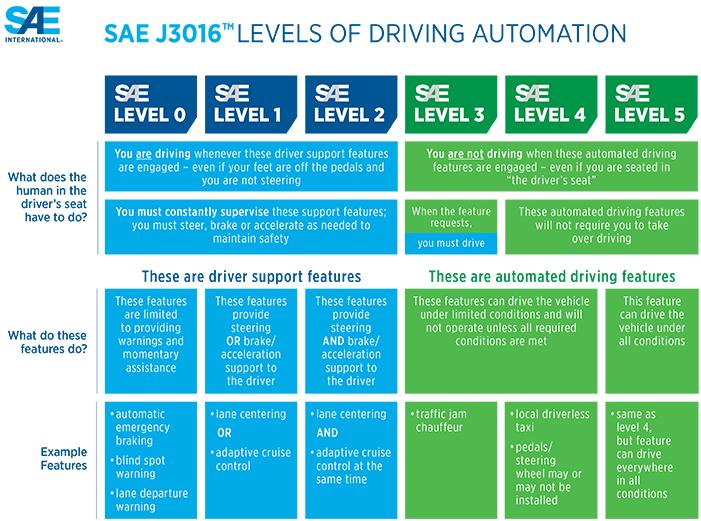 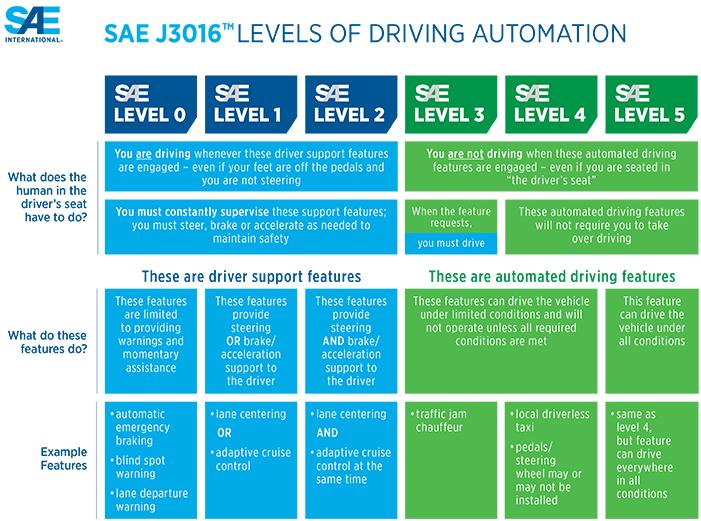 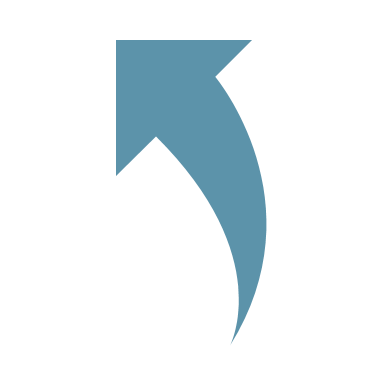 23
Functional Decomposition (new)
Cross Reference Chart
Hierarchy Flow Chart
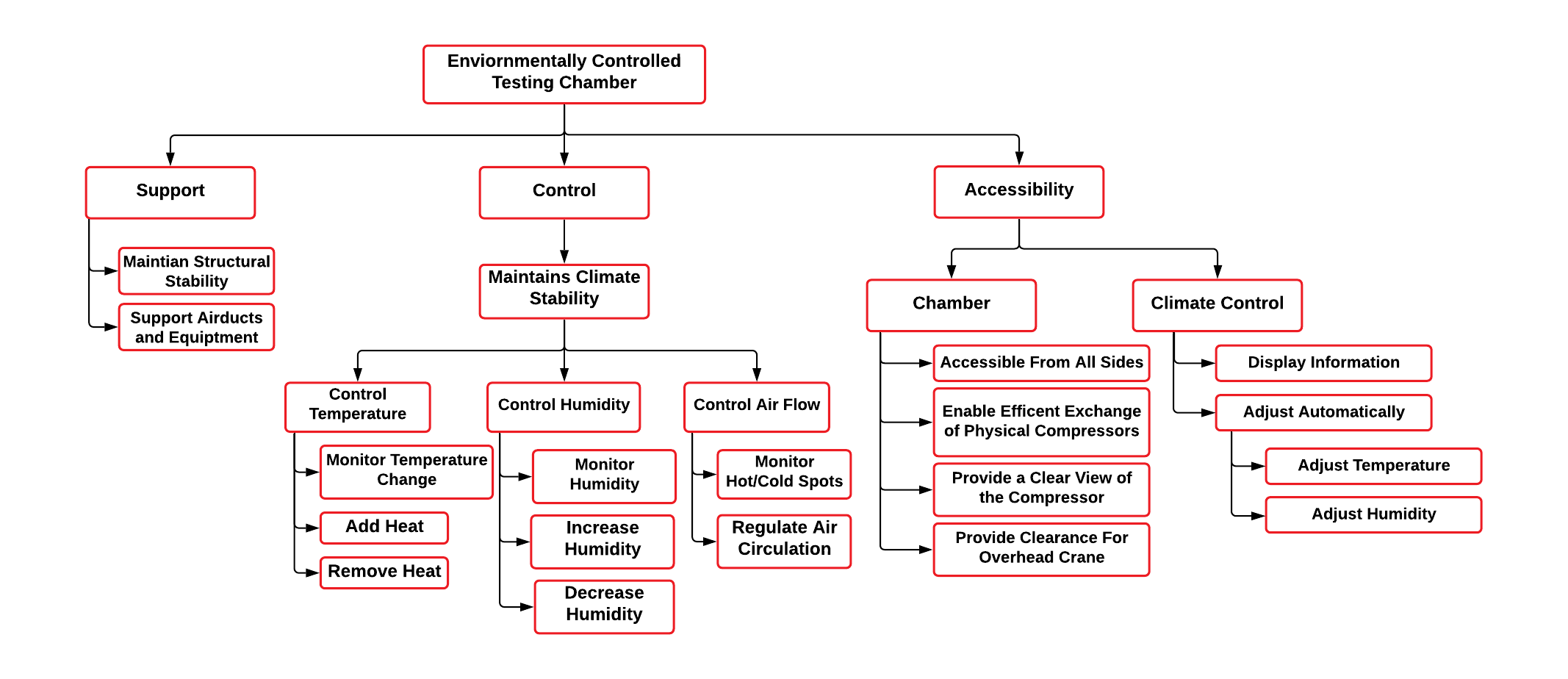 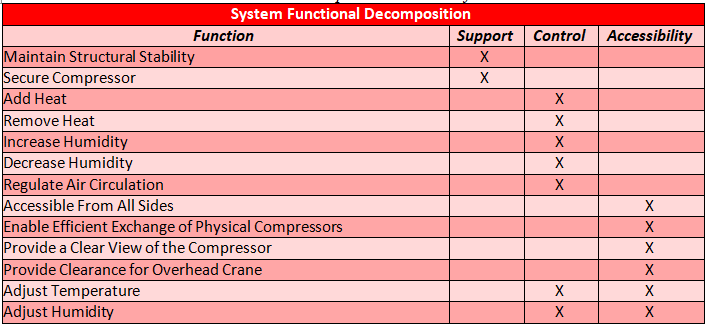 24
Color Palette
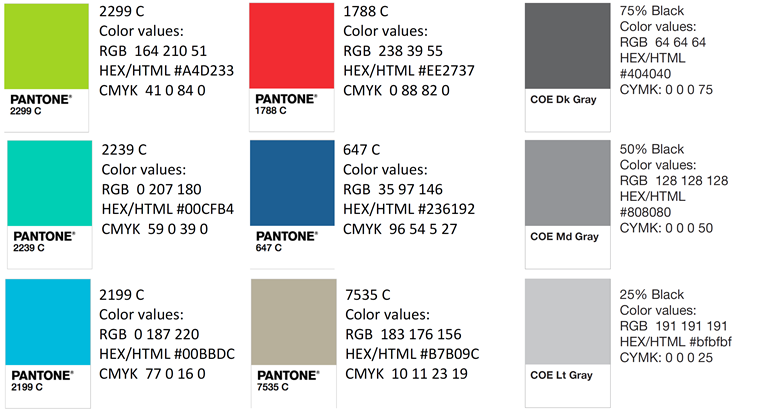 25
Team 503 Icons
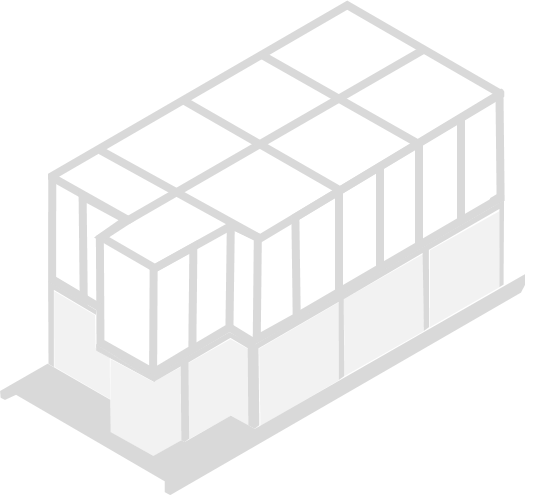 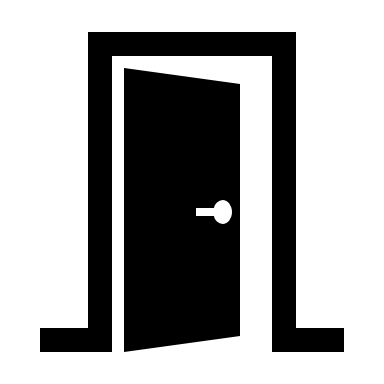 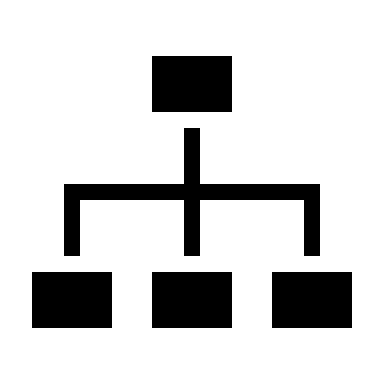 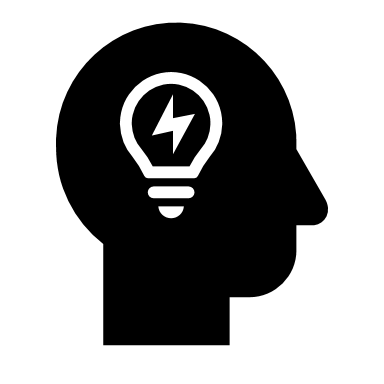 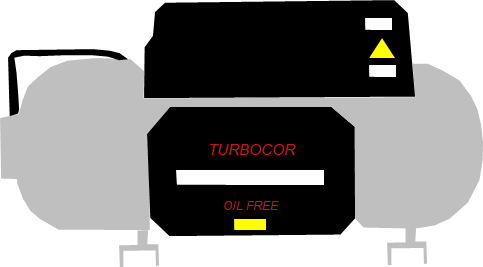 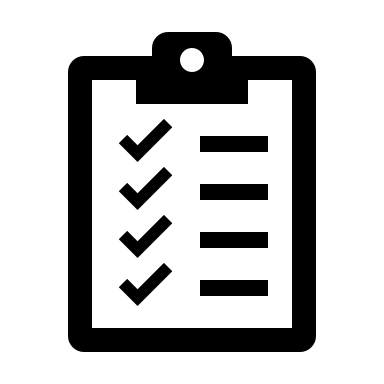 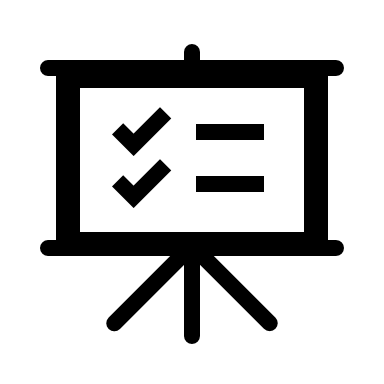 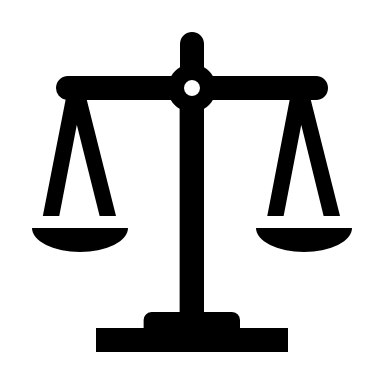 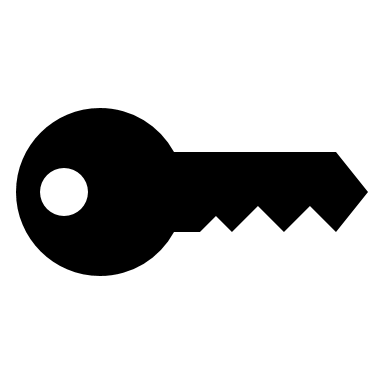 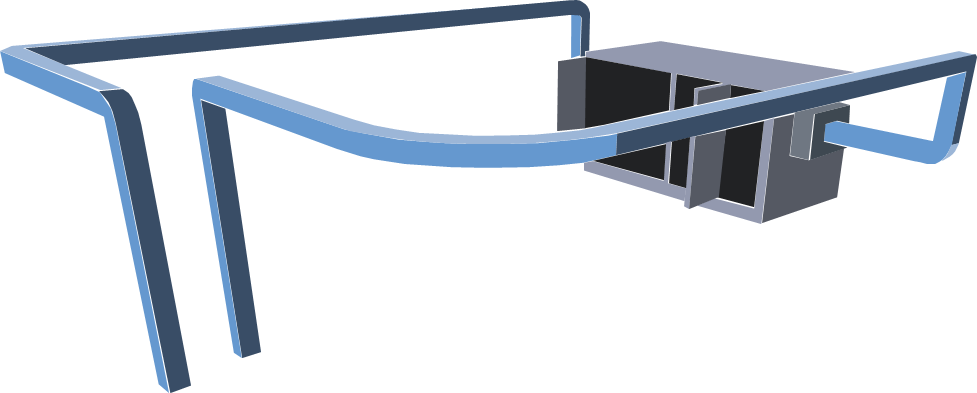 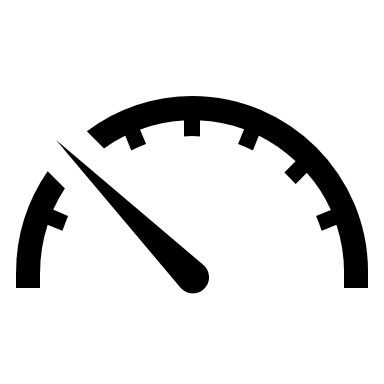 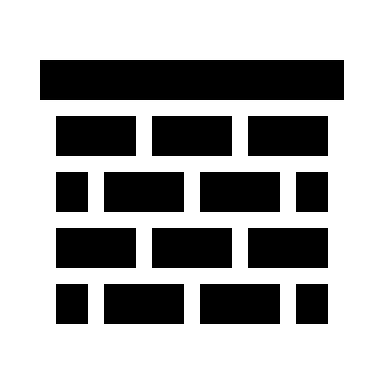 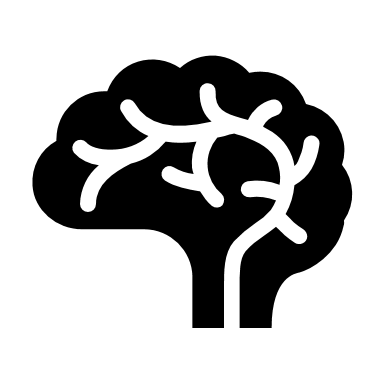 26
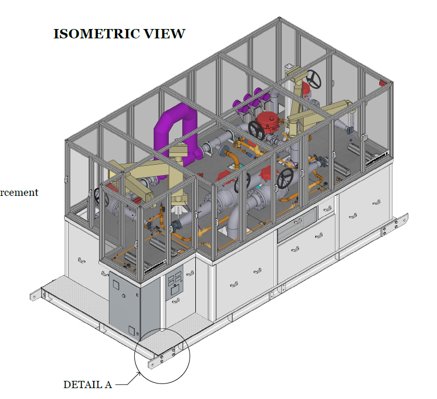 Views of Chamber
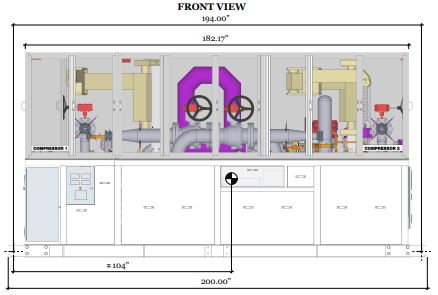 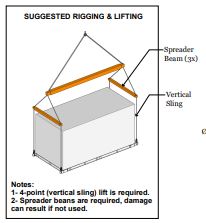 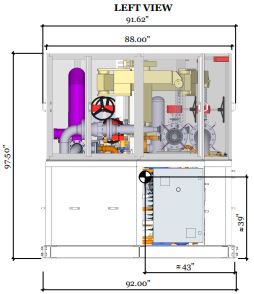 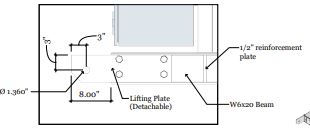 27
Logos
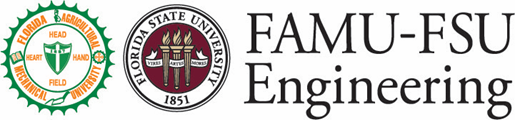 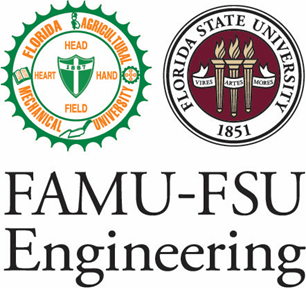 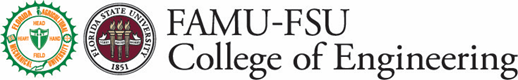 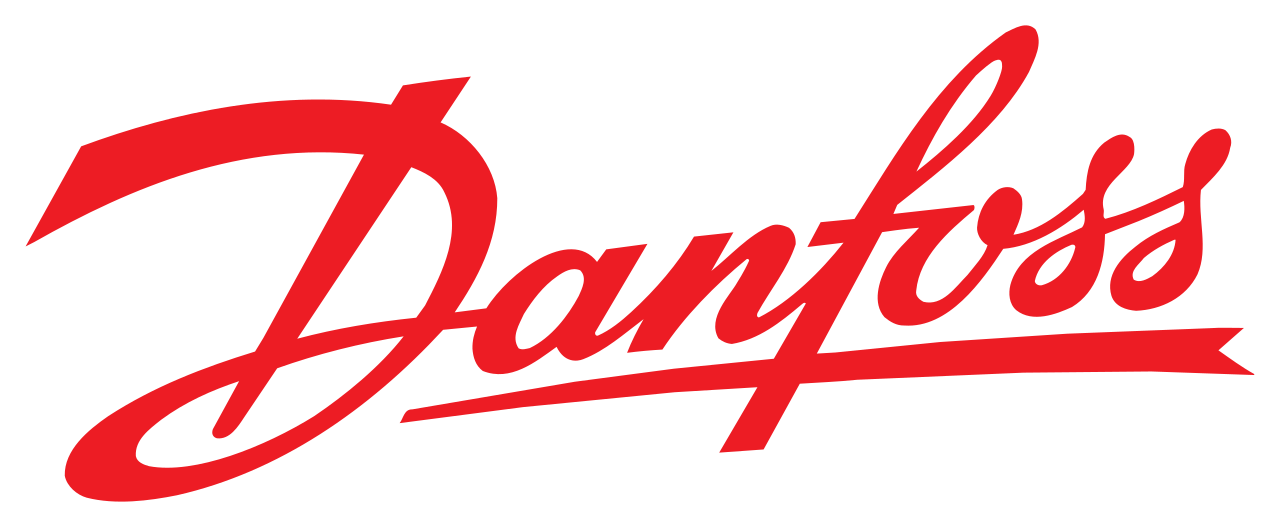 28
Tool kit
Summary Box
Text box 1
Outlined Text box
29
APA Tables
30